Chemical Equations
Physical Science/Chemistry
Essential Question
How are atoms conserved during a chemical reaction?
Learning Objectives
Identify and apply understanding of reactants compared to products for different types of chemical reactions.
Apply the principle that energy and matter are conserved, not created or destroyed.
Bell Ringer
On a piece of paper, write down any three things you know about chemical reactions.
After time is up, share with your partner what you wrote and come up with a group summary.
Be prepared to share out. :)
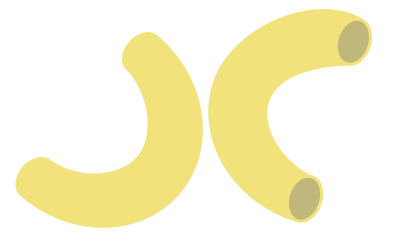 [Speaker Notes: Pair up students after all students have written their three points. 

K20 Center. (2020, Sept 16). Bell ringers and exit tickets. Strategies. https://learn.k20center.ou.edu/strategy/125
K20 Center. (2020, Sept 16). Elbow partners. Strategies. https://learn.k20center.ou.edu/strategy/116]
Think about this...
Products
Reactants
[Speaker Notes: Recap with students the proper way to set up and identify the parts of a chemical formula before sharing slide.]
Card Sort
As a group: 
Take a moment to review all of the different items you have.
Determine what cards go together. 
Discuss why you might group these together.
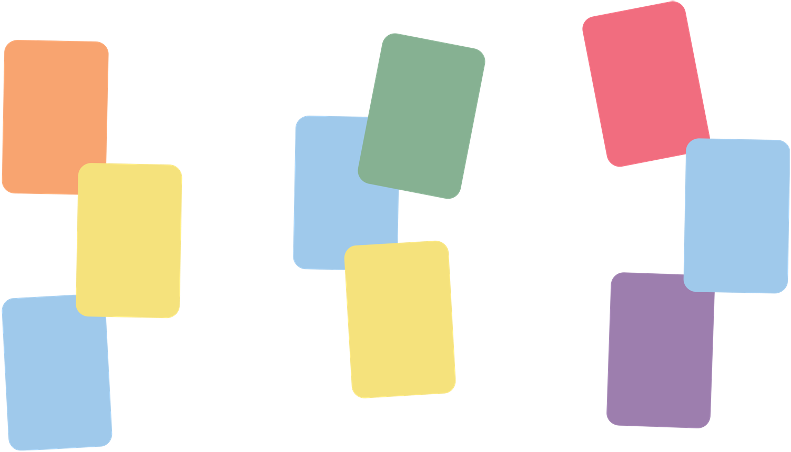 [Speaker Notes: K20 Center. (2020, Sept 16).  Card sort. Strategies. https://learn.k20center.ou.edu/strategy/147

Print off enough of the Card Sort document so each group has a set and cut along the dotted lines. Put students in groups of 3-4. Pass out a set of Card Sorts to each group, and ask students to group similar reactions together.

The students' reaction to such an open-ended card sort (especially if this is their first time) will likely be to insist that the activity is too hard and they can't do it. Your first reactions, as a teacher, will be to feed them hints leading into too much information and/or to just give up and move to explaining it as a whole group. The students will only work as hard as they think you'll survive, so don't let them trick you. Allow the hints to be as vague as "What do you notice that's the same? What do you notice that's different?" and wait until they answer. Seriously, resist the urge to fill the silence, put it on the students, and just wait for them to answer.]
Products
Reactants
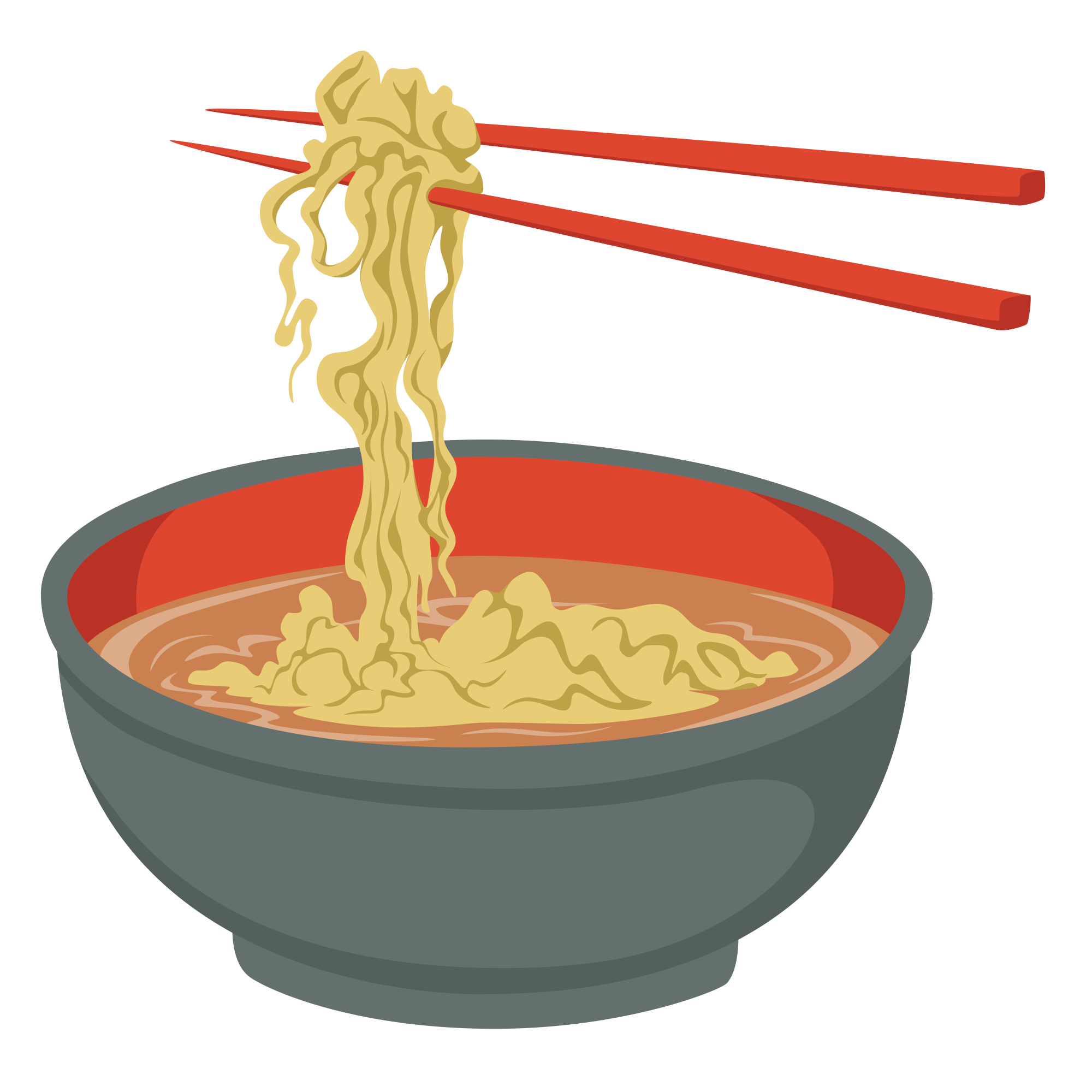 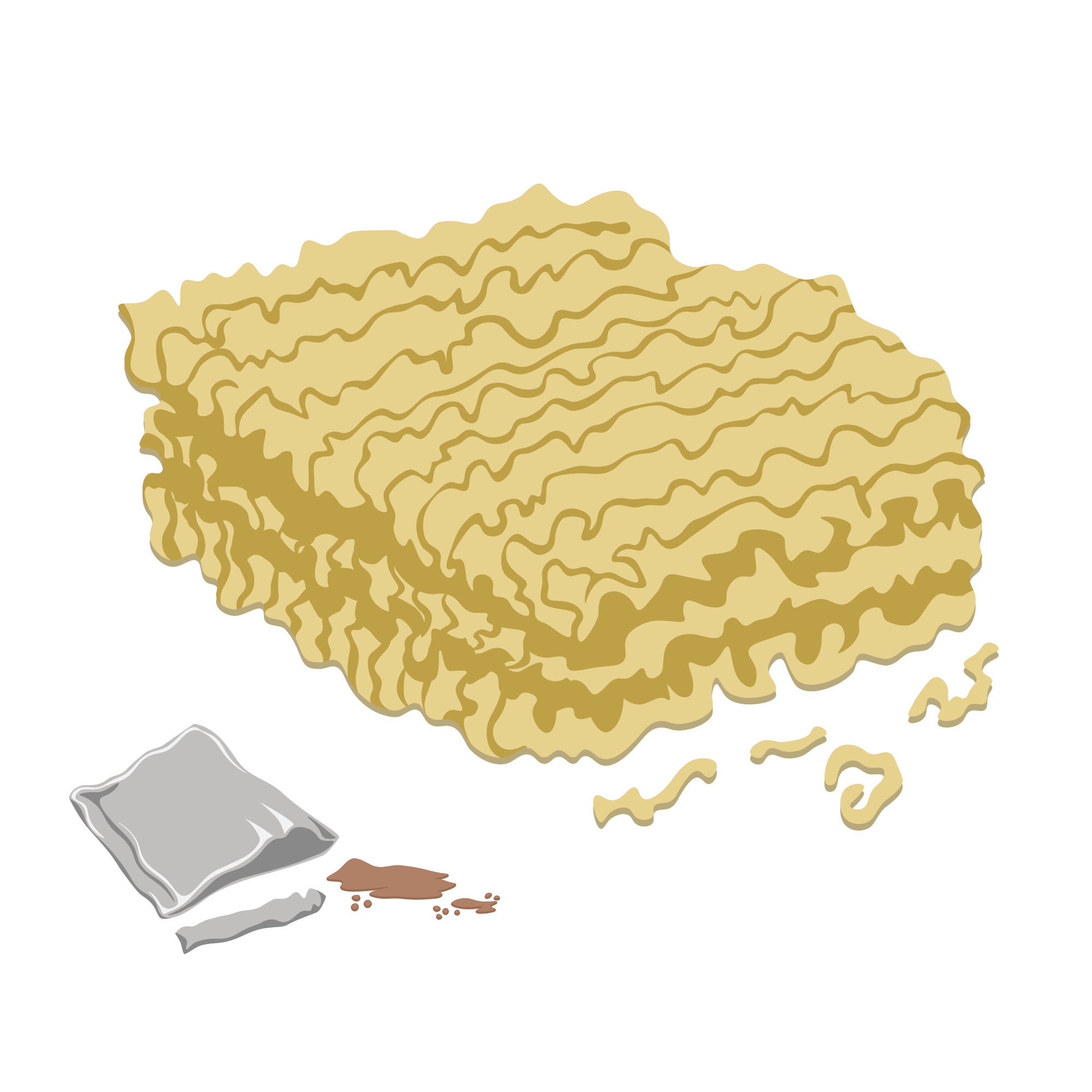 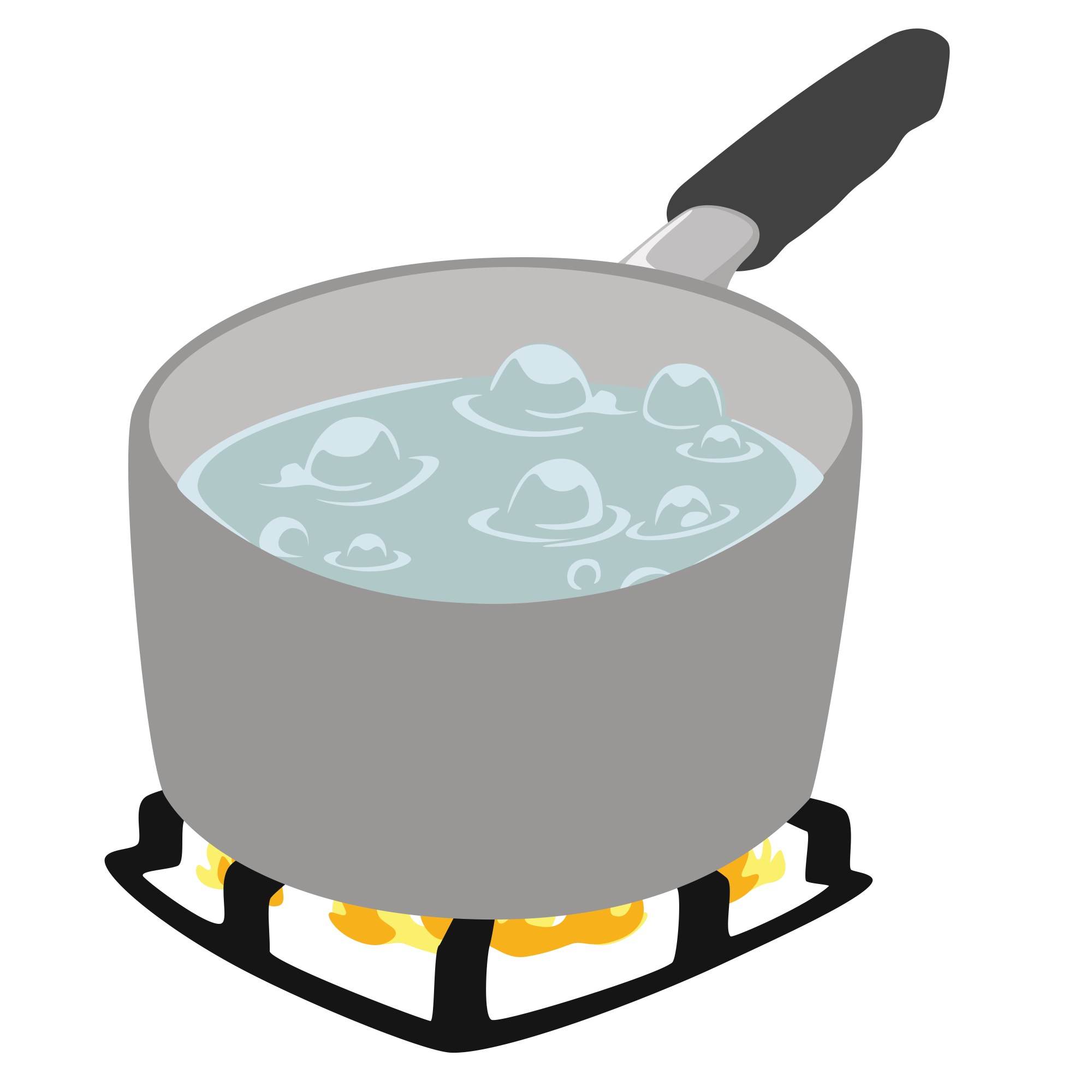 +
Products
Reactants
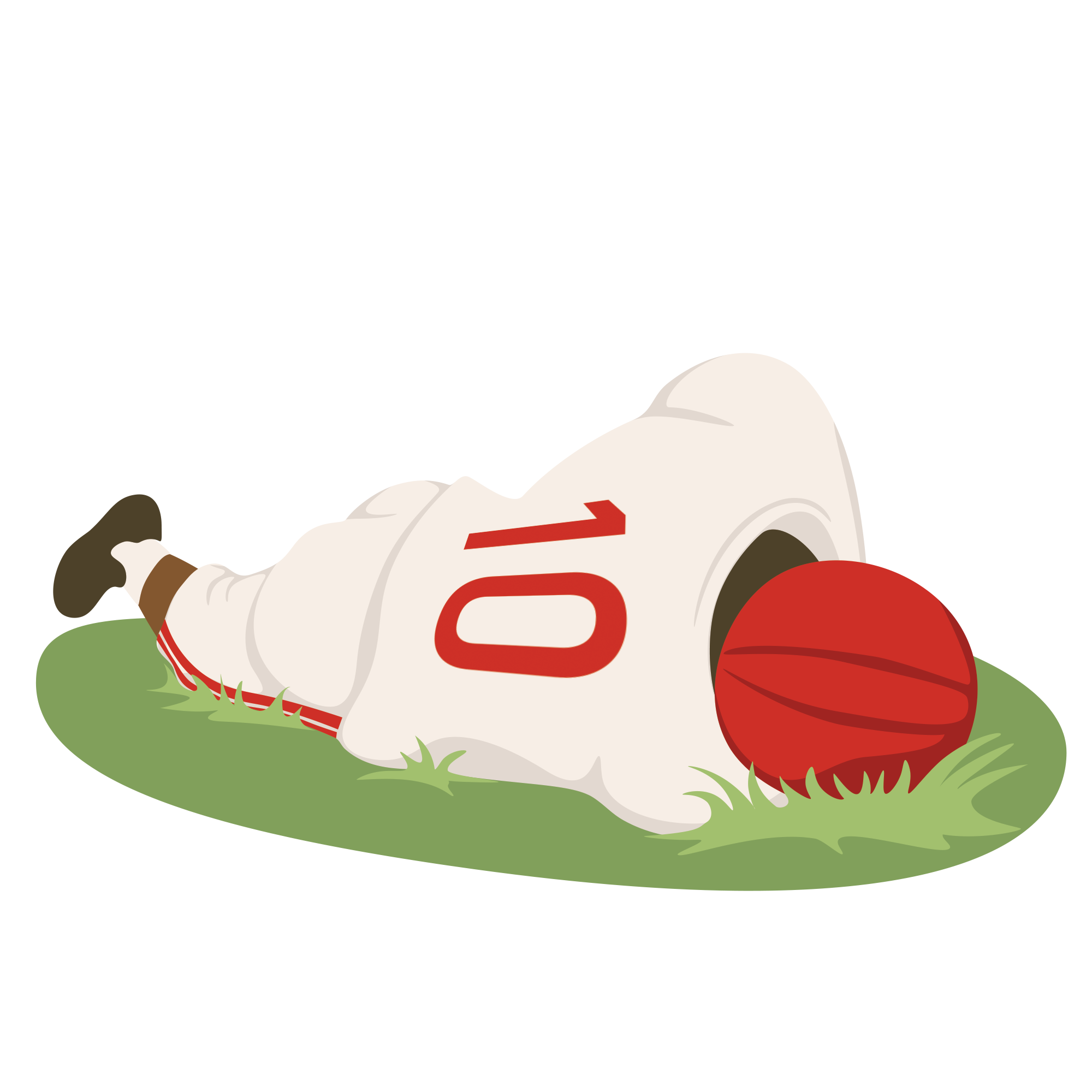 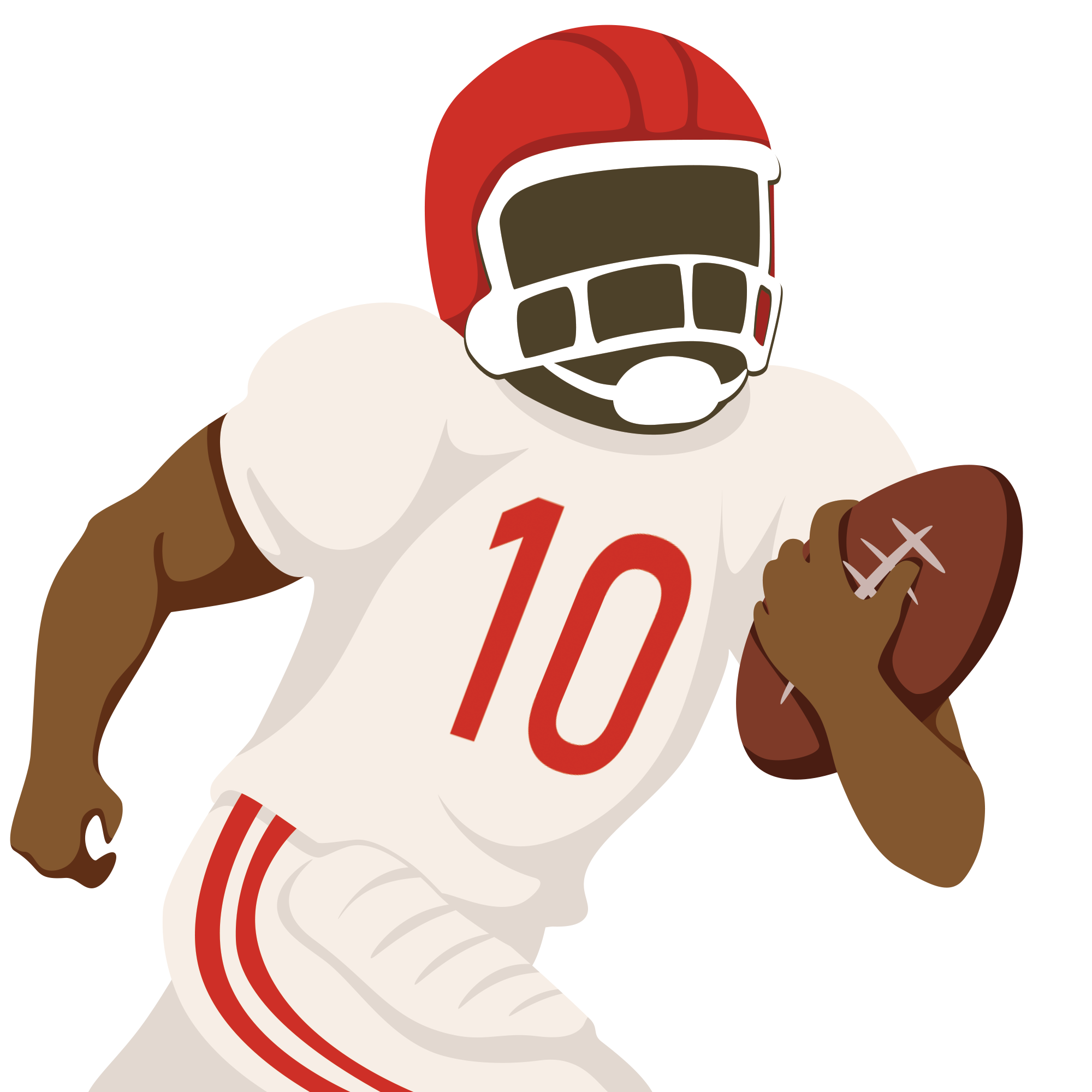 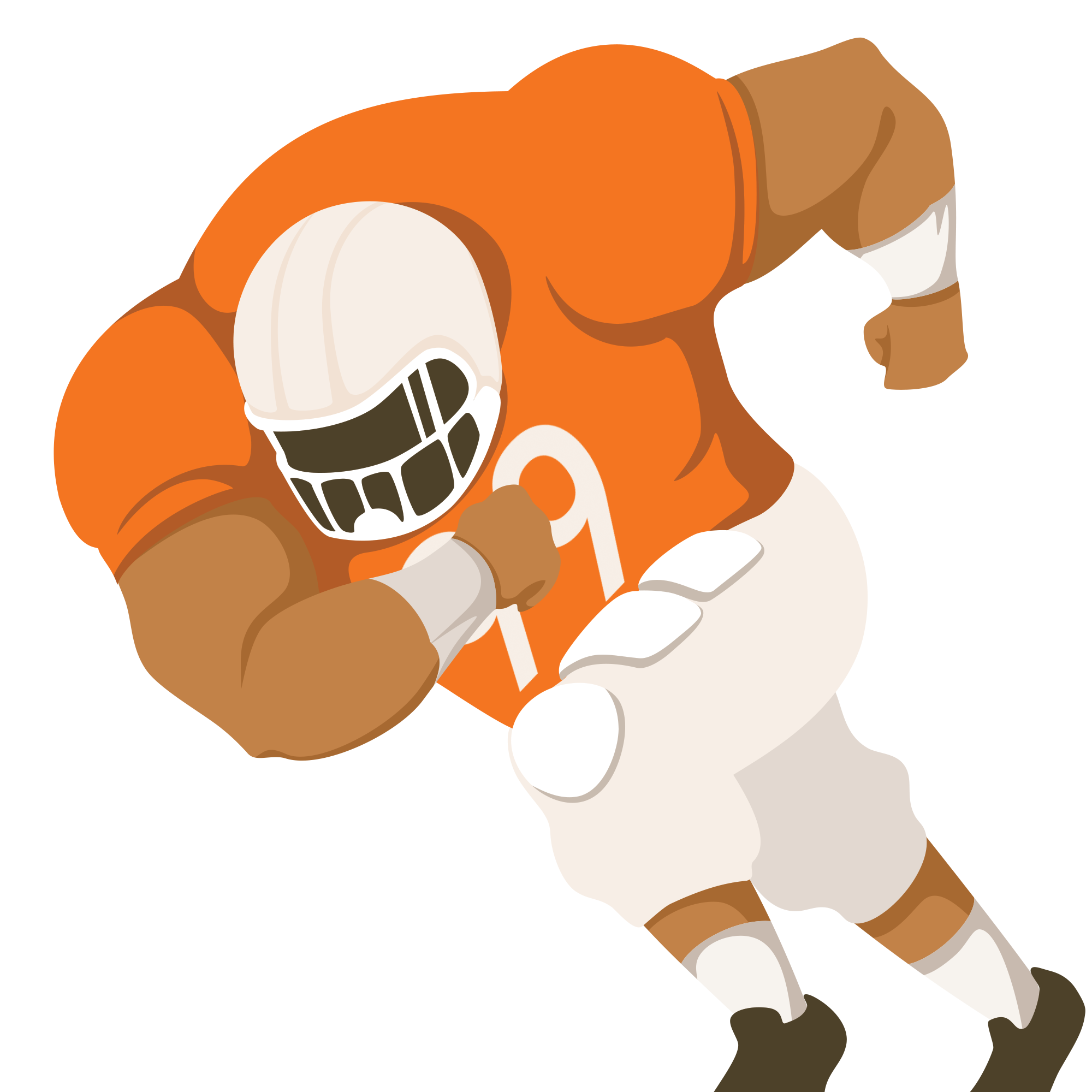 +
Products
Reactants
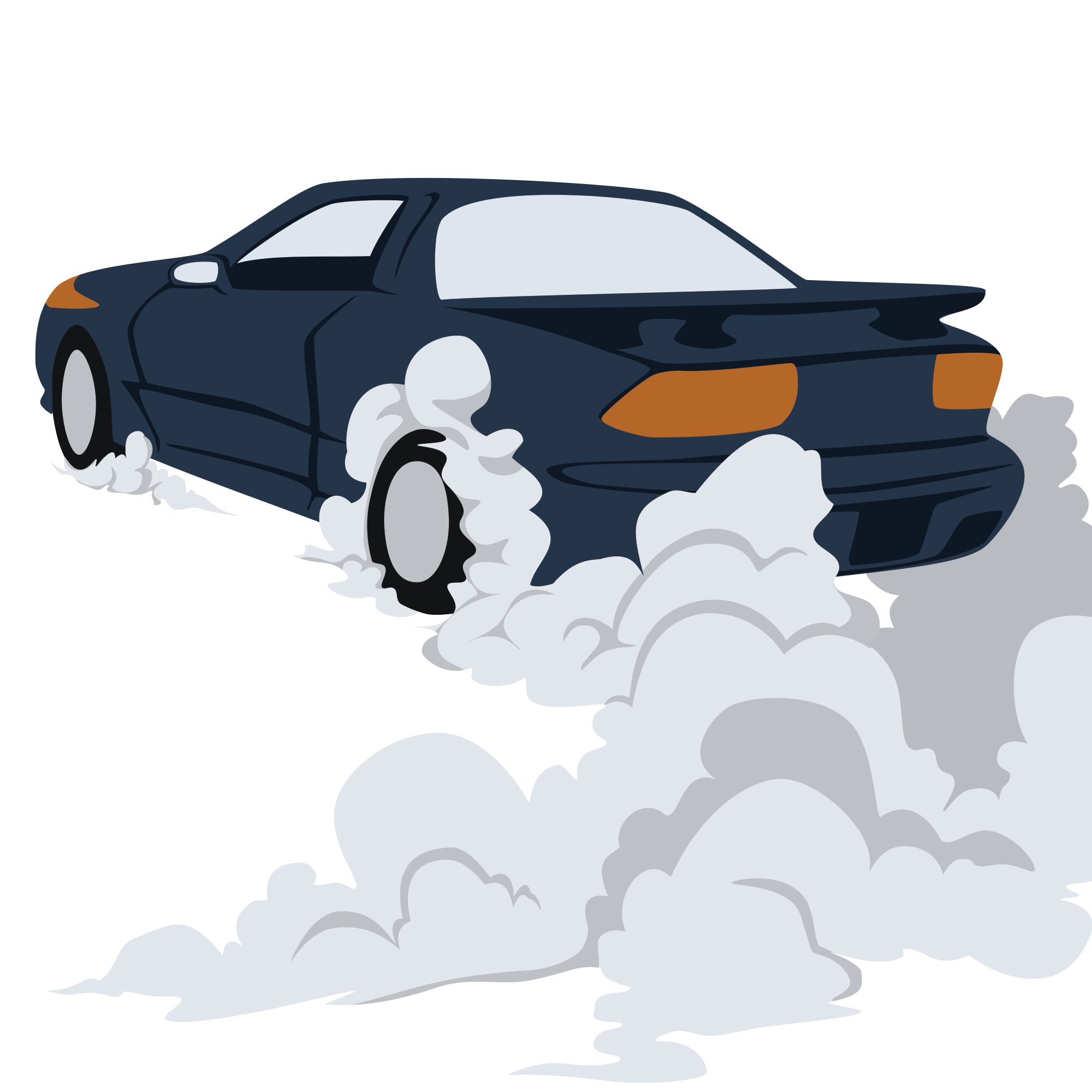 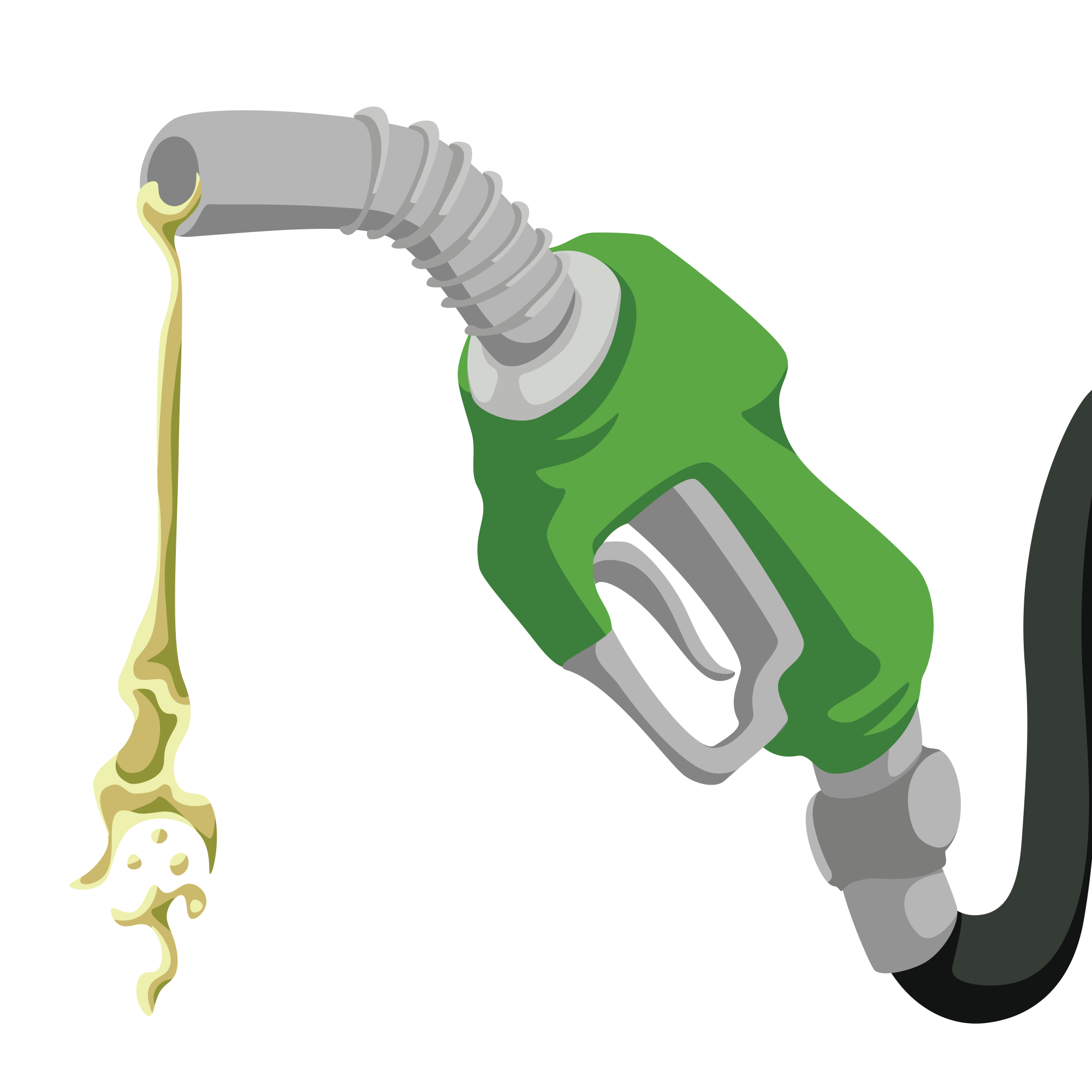 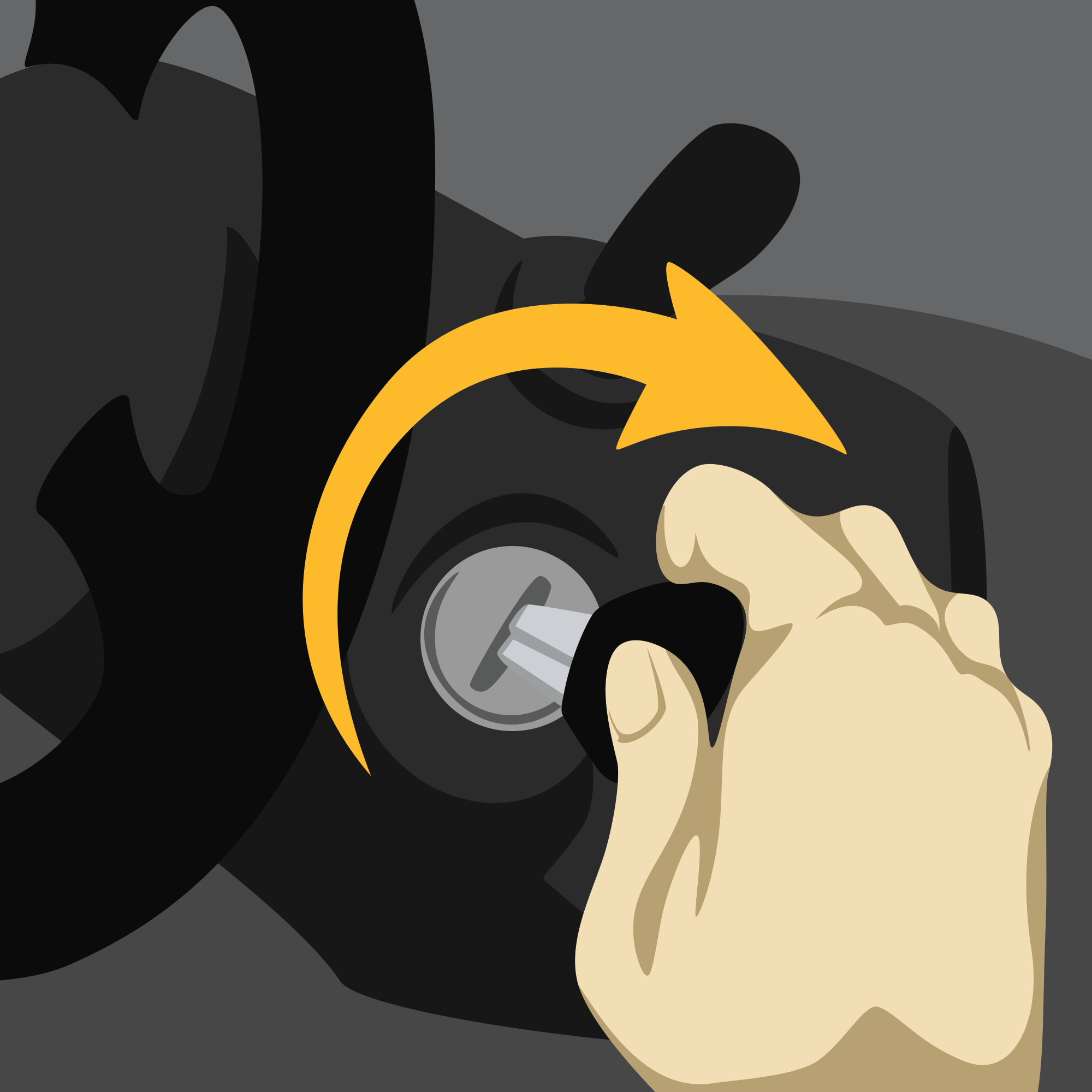 +
Products
Reactants
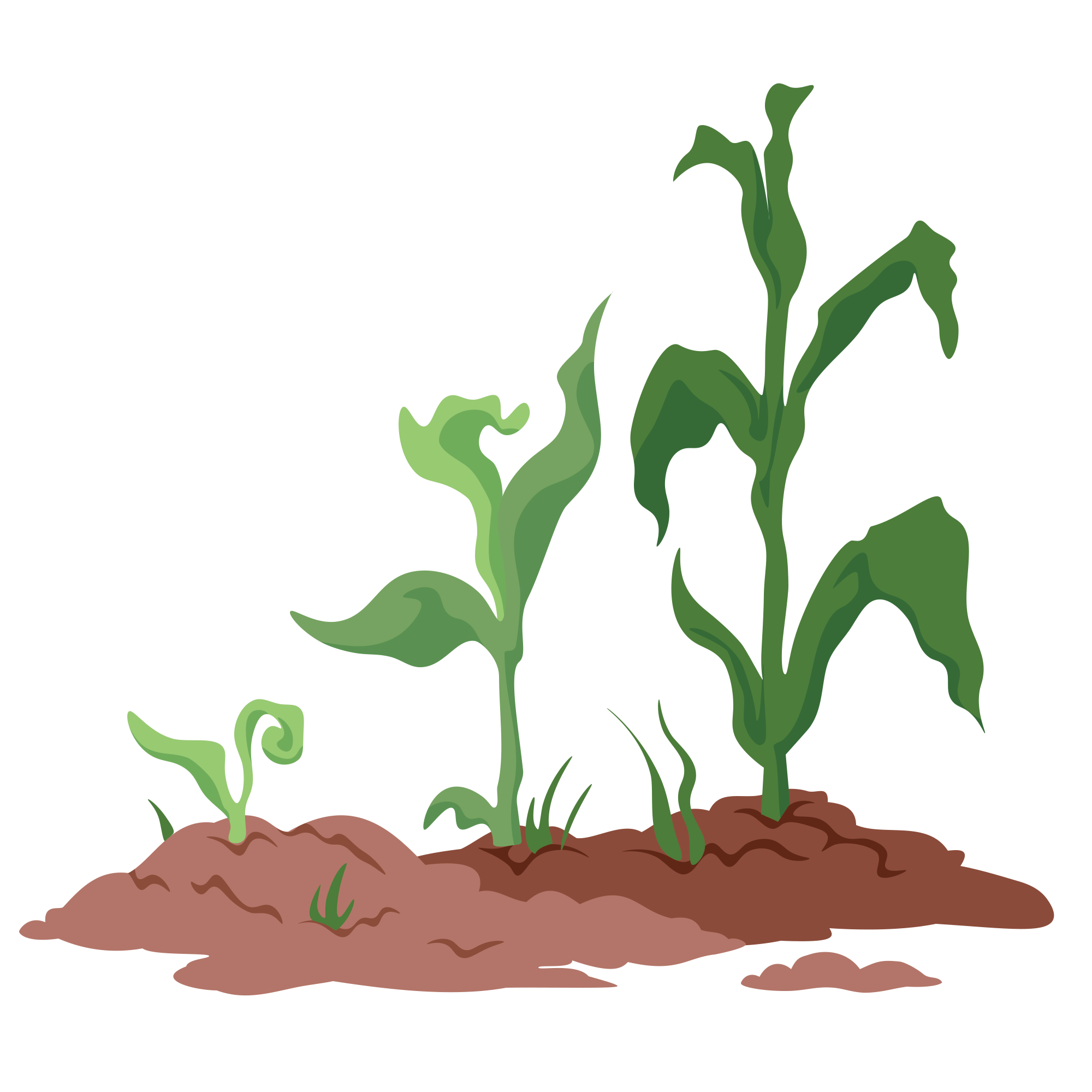 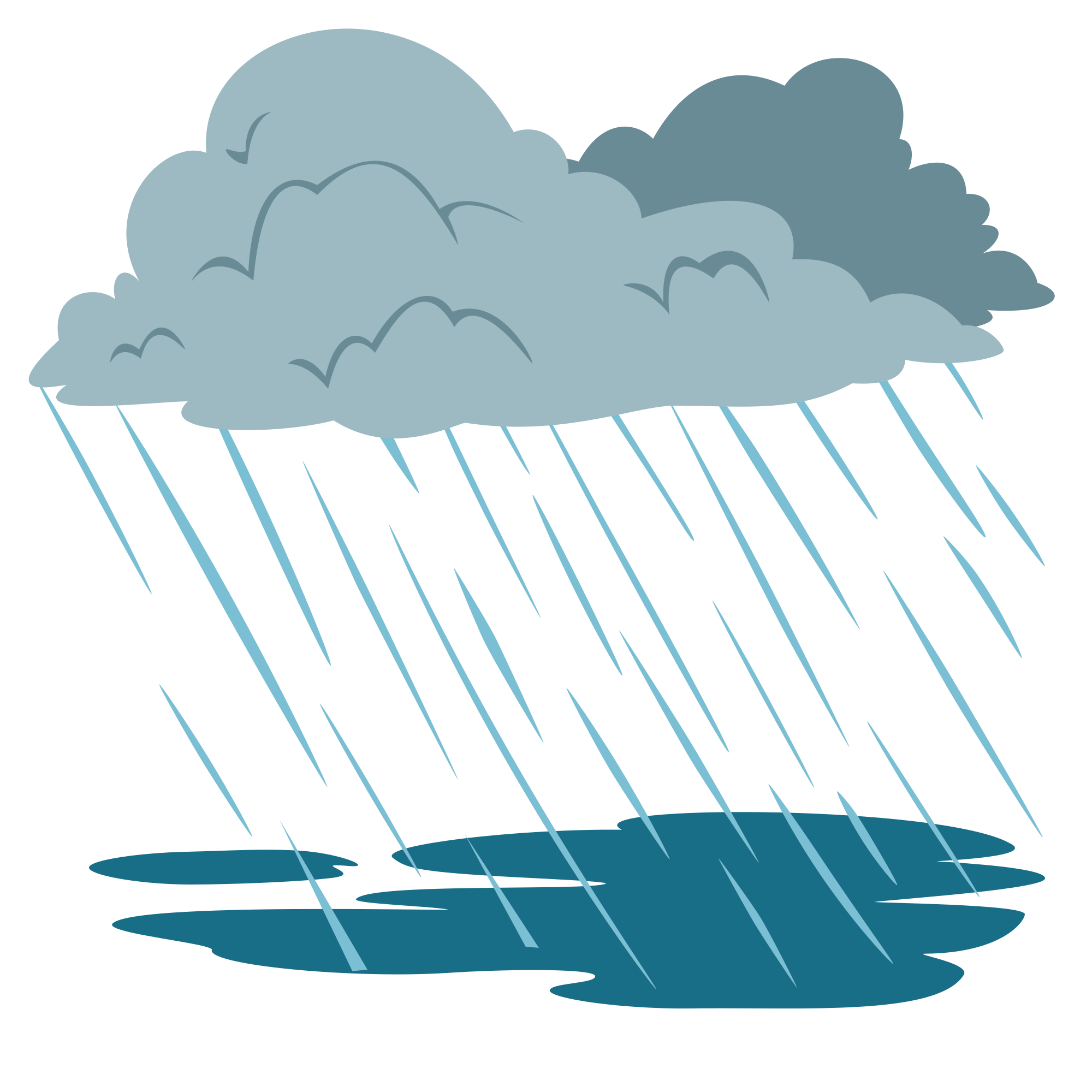 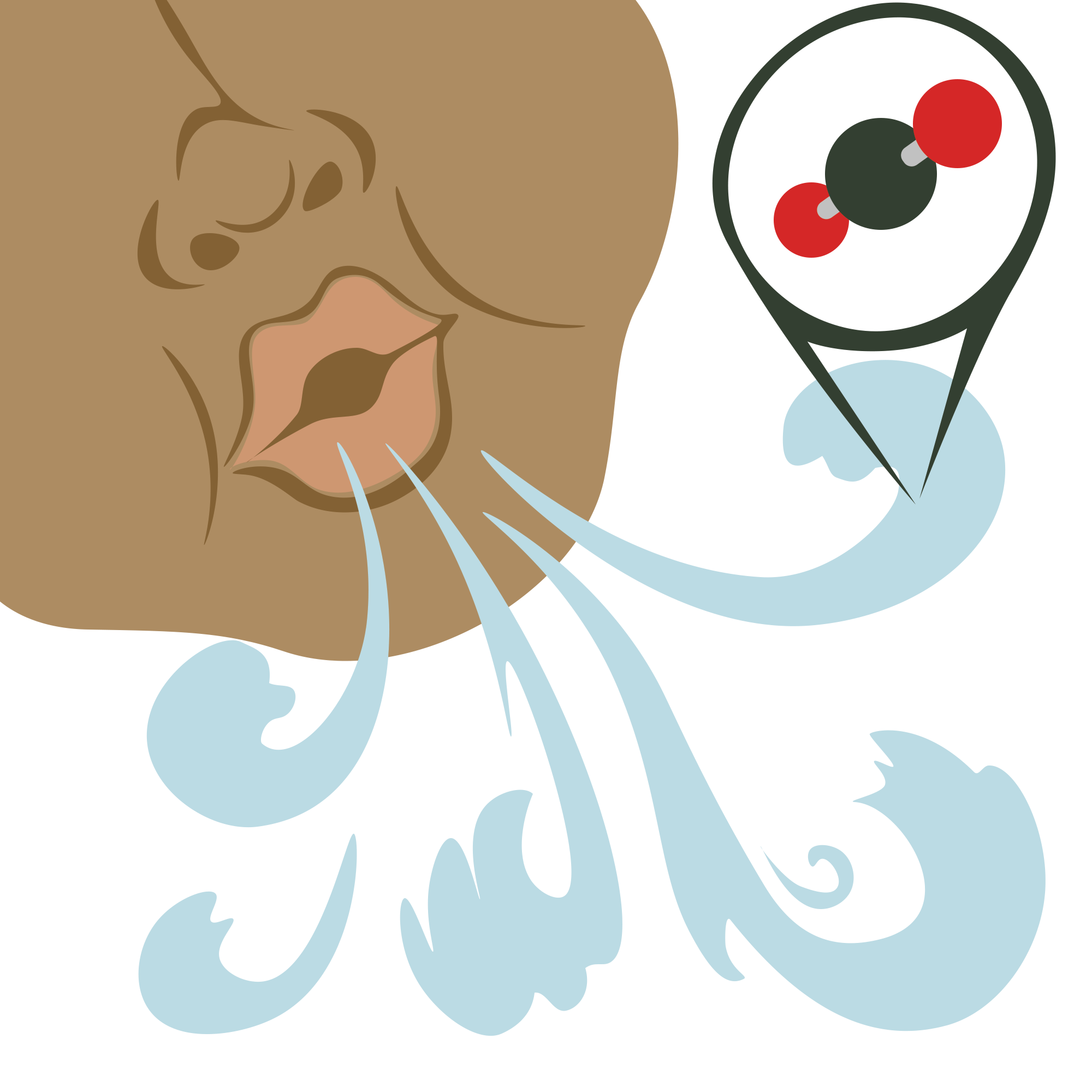 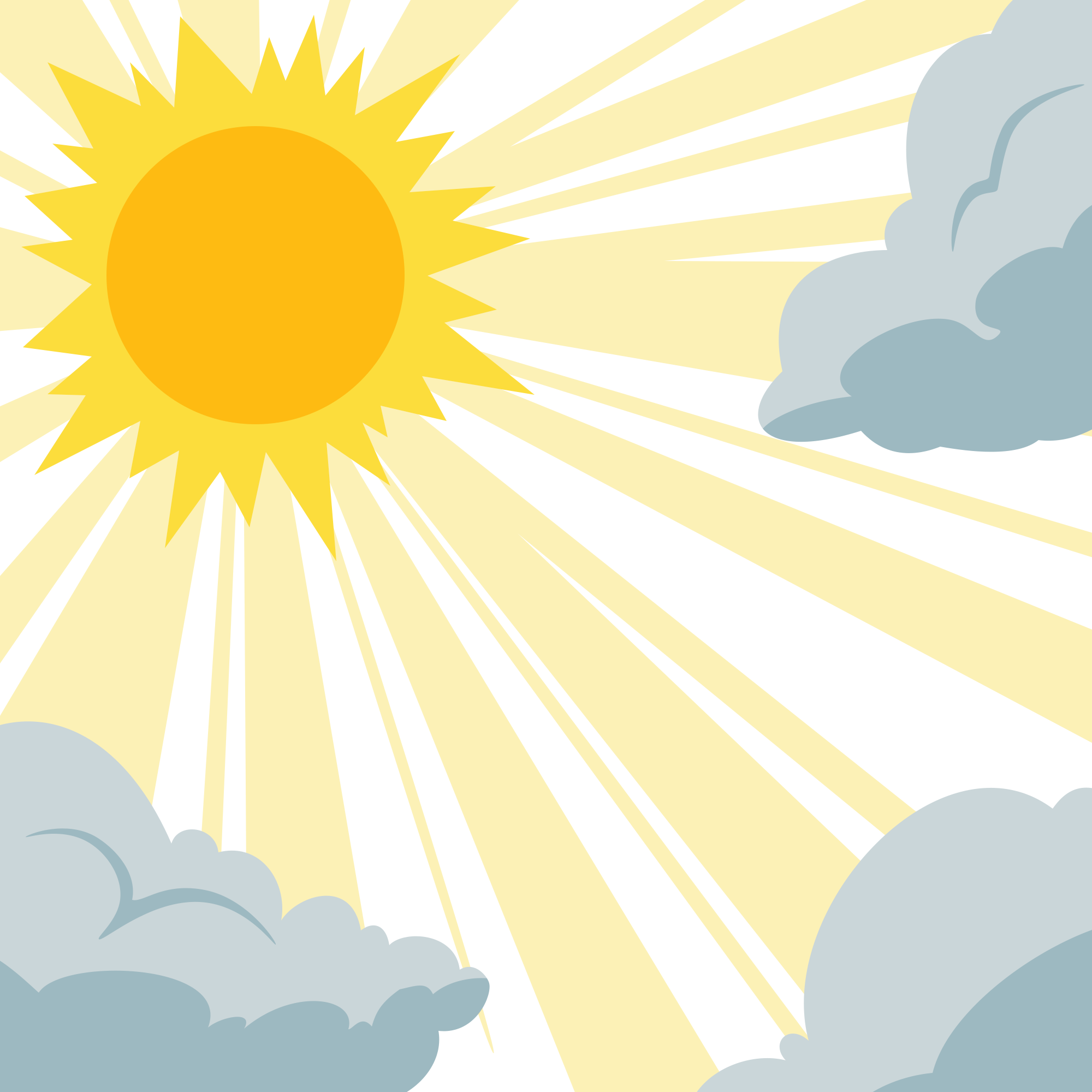 +
+
Products
Reactants
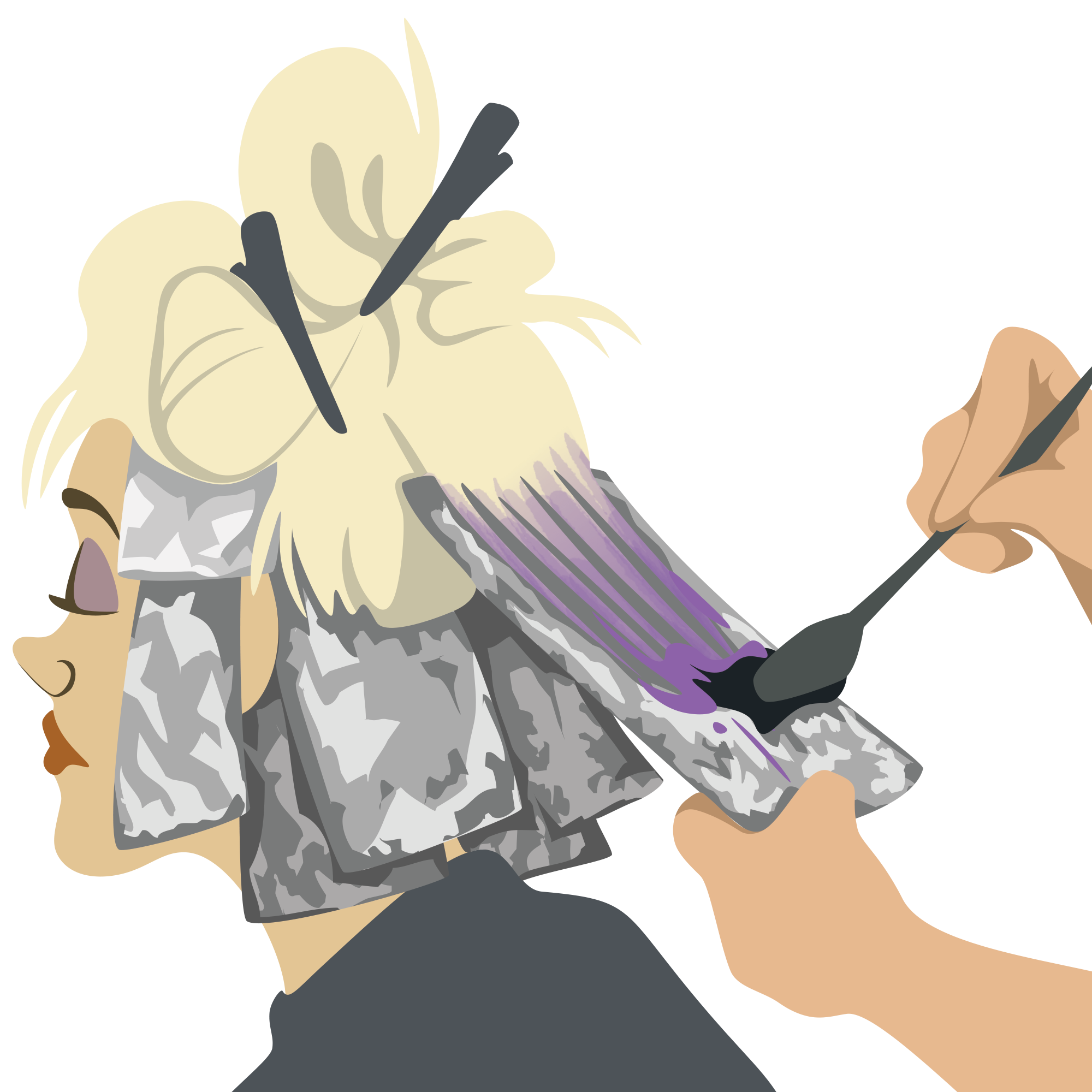 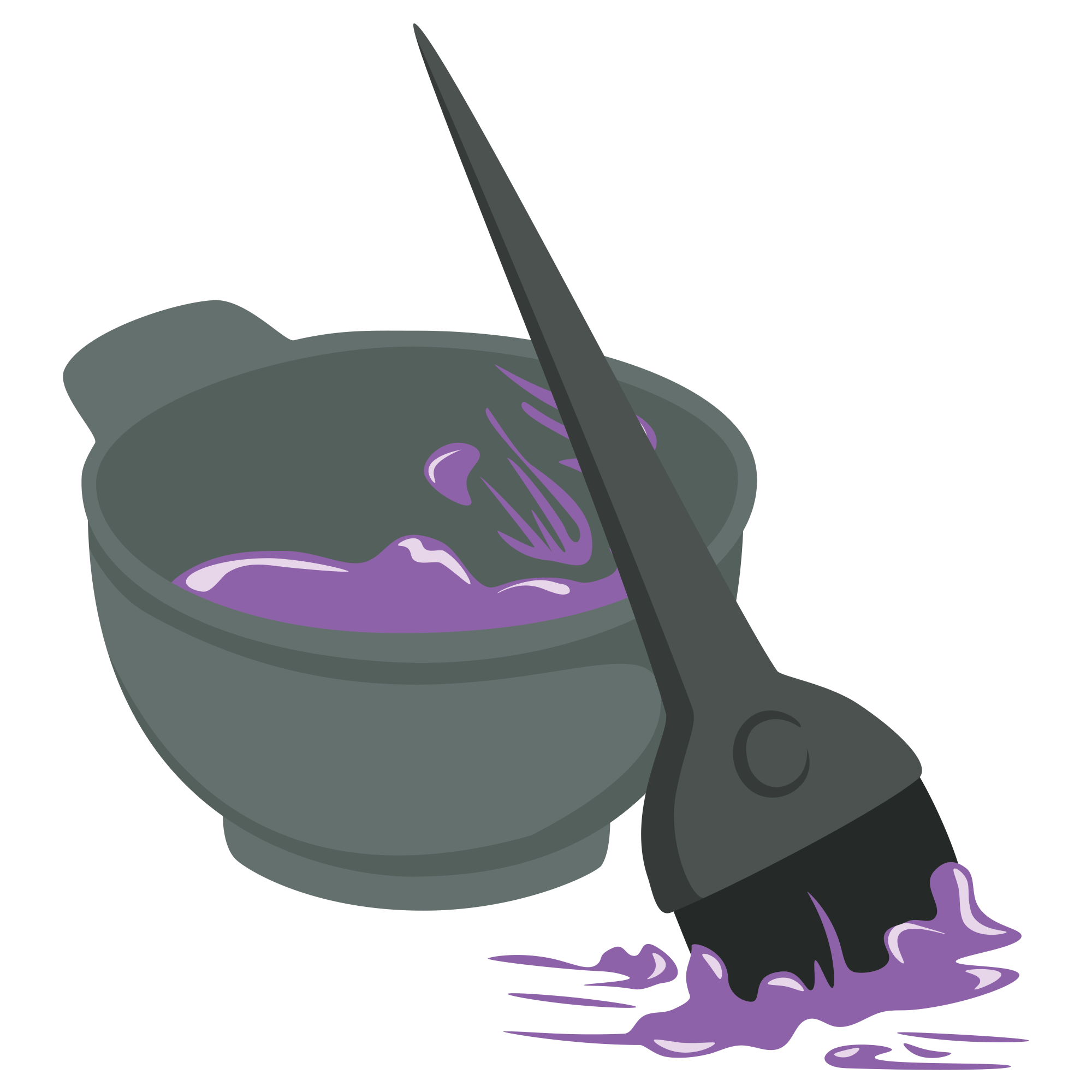 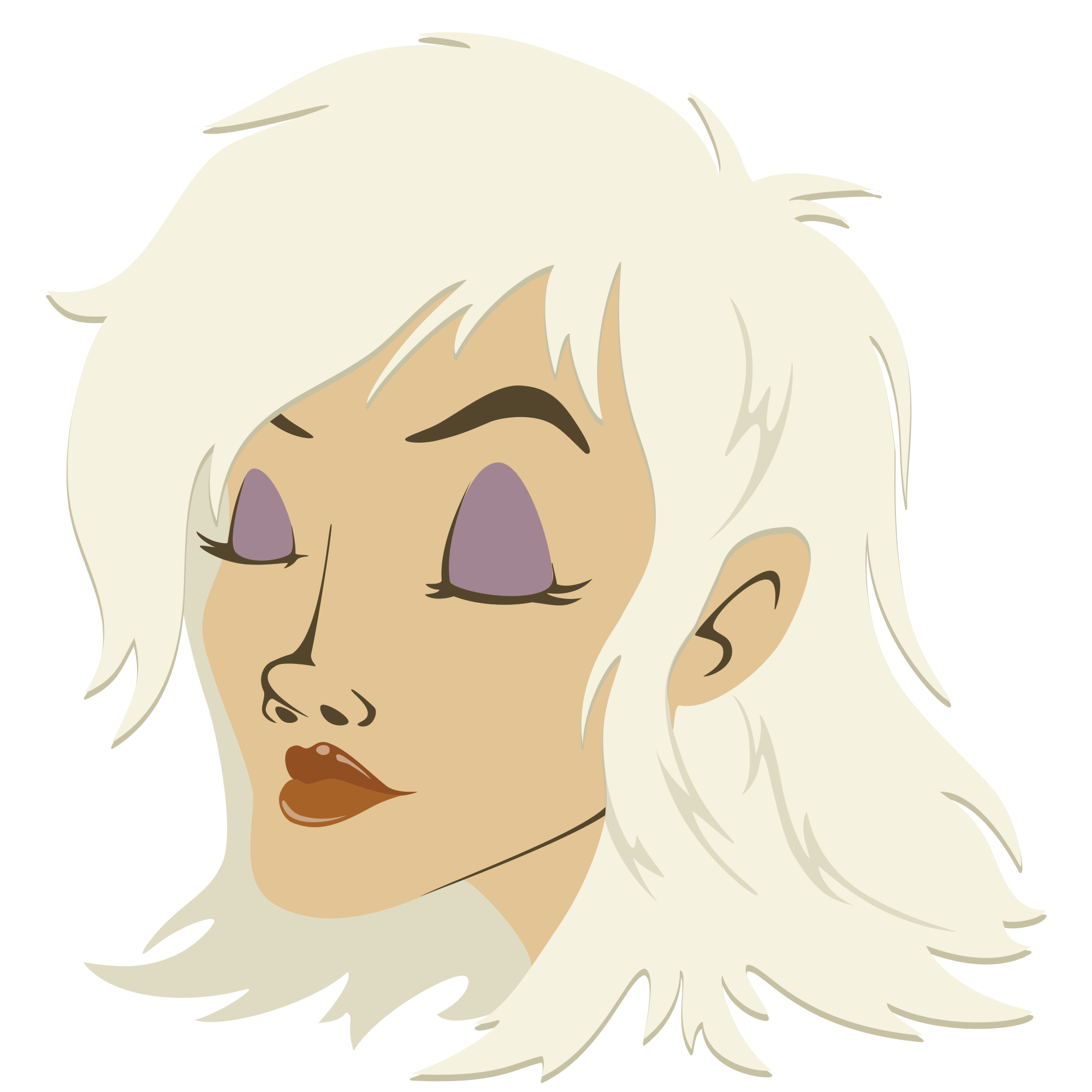 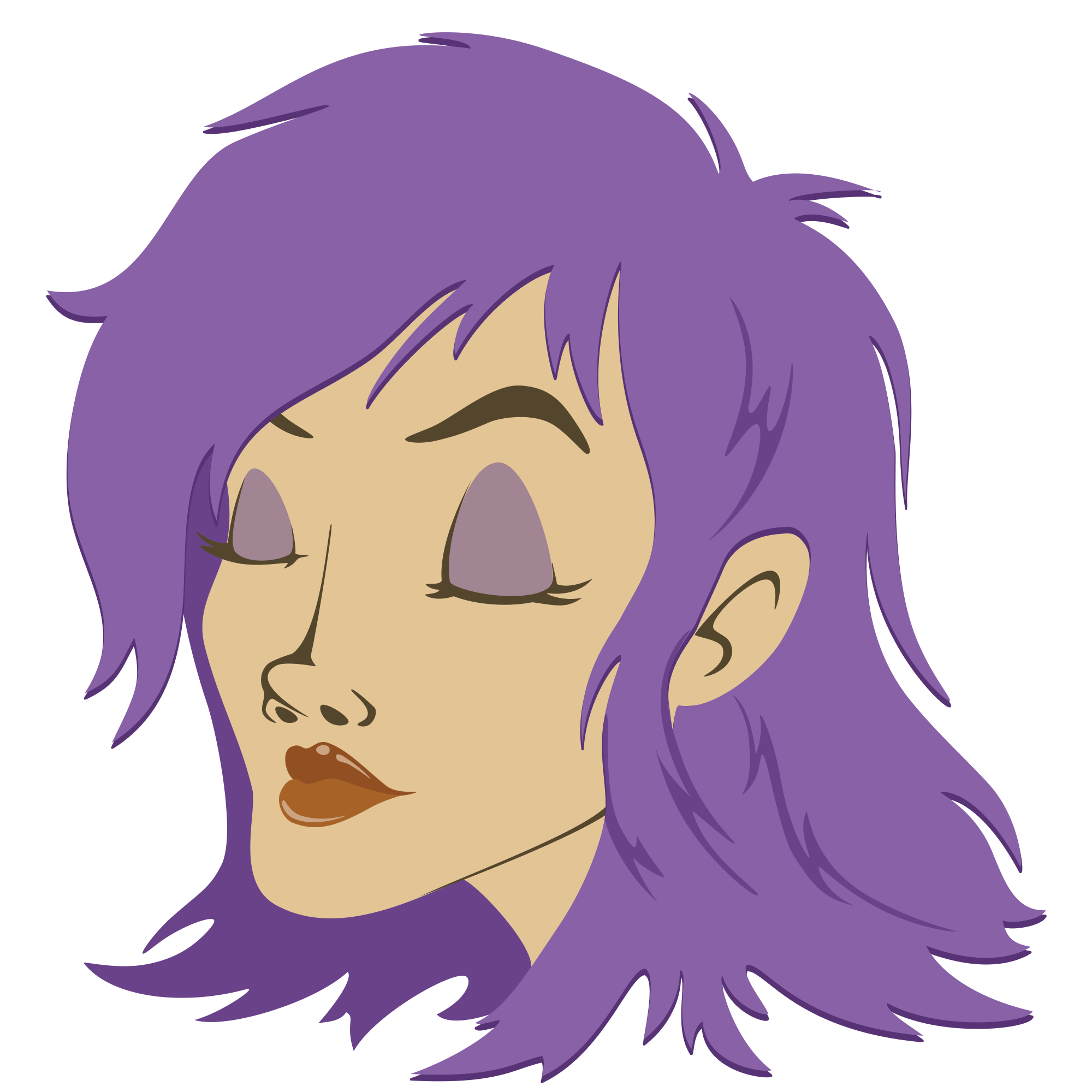 +
+
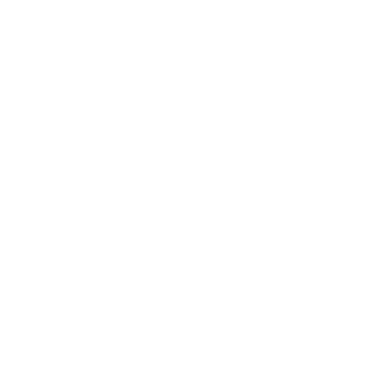 Day 1 Student Survey
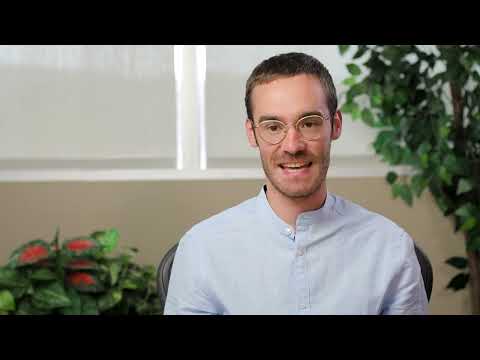 [Speaker Notes: https://www.youtube.com/watch?v=KUqHWMUljSw&feature=emb_logo]
Day 1 Student Survey
https://bit.ly/day1-k20Lesson
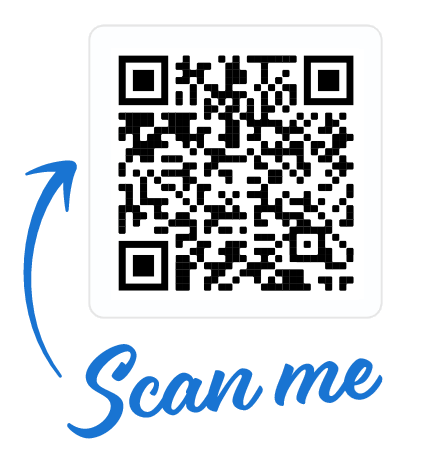 DAY 2
Types of Chemical Reactions
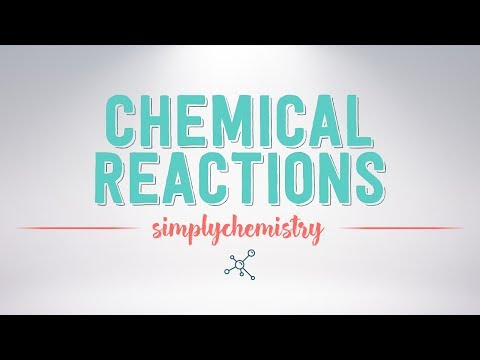 [Speaker Notes: Click on the image to play video
YouTube. (2017). YouTube. Retrieved June 1, 2022, from https://www.youtube.com/watch?v=92XUa76AZ6c&t=2s.]
Equation Set Up
Now You Try
What type of Chemical Reaction are each of these? How do you know?
Al2S3 -> 2Al + 3S 
C4H12 + 7O2->4CO2 +6H20
2NaOH + CuSO4-> Na2SO4 + CU(OH)2
[Speaker Notes: Decomposition
Combustion
Double Replacement]
Chat Stations
You and your group will go to each station to determine the product for each problem.
Once you have determined the reaction, use your answer to find the next chat station.
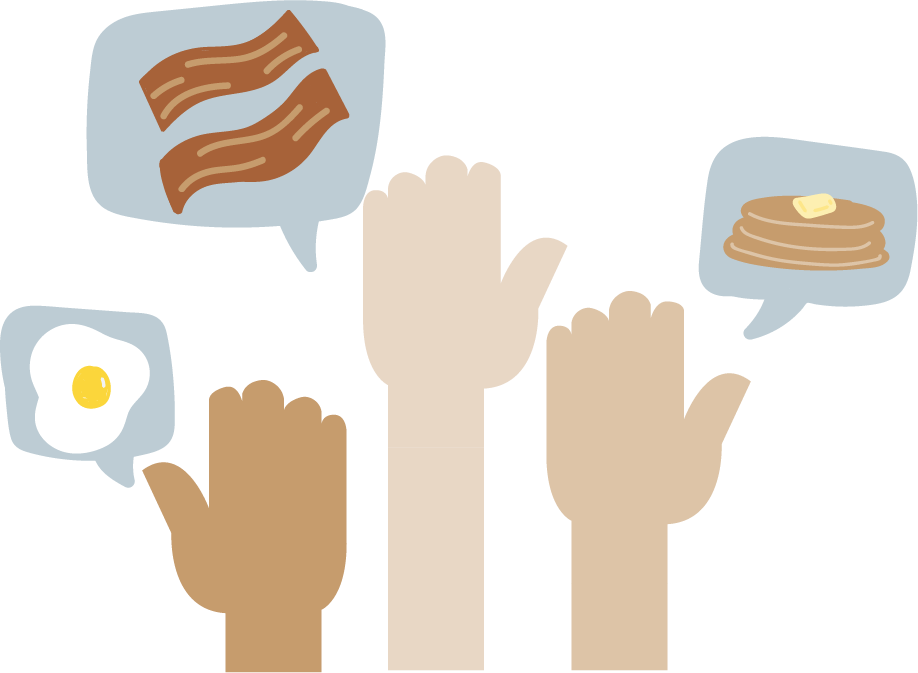 [Speaker Notes: Physical Science Extend
 When the time has ended, inform students to wrap up the practice problem they are on if they aren’t finished yet and move to the exit ticket.]
Chat Stations
You and your group will go to each station to determine the product for each problem and determine the molecular model.
Once you have solved the problem, record your answers on the provided handout.
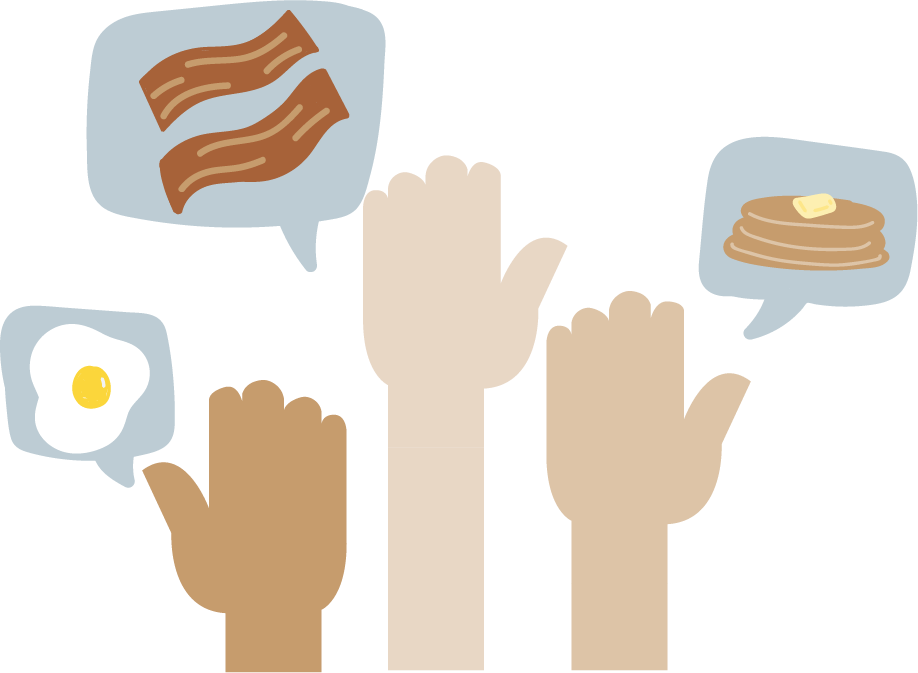 [Speaker Notes: Chemistry Extend
 When the time has expended inform students to wrap up the practice problem they are on if they aren’t finished yet and move to the exit ticket.]
I Used to Think…But Now I Know...
On the left side of the table, write a statement of what you used to think about chemical reactions. 
On the right side, write at least one thing that you now understand about reactions.
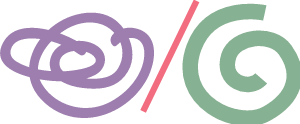 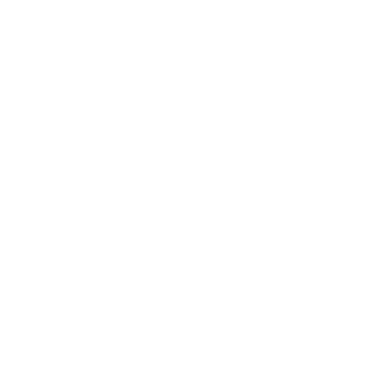 Day 2 Student Survey
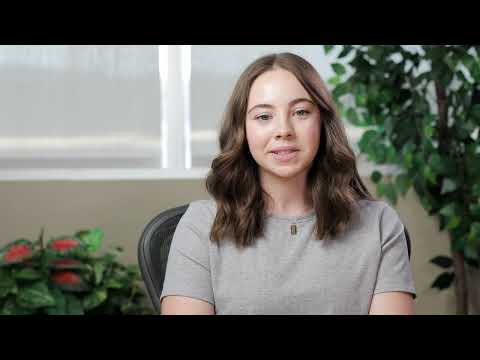 [Speaker Notes: https://www.youtube.com/watch?time_continue=1&v=hHqmk_9XVR0&feature=emb_logo]
Day 2 Student Survey
https://bit.ly/day2-k20lesson
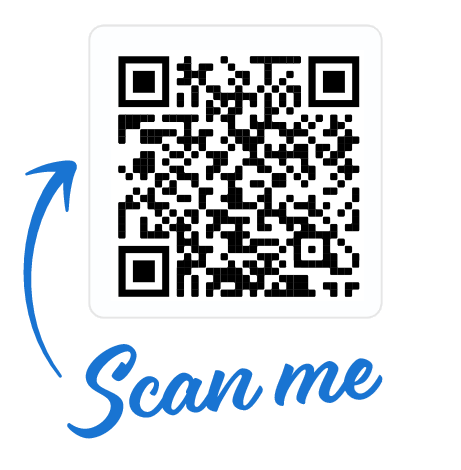